Protocol & Etiquette of the Episcopacy
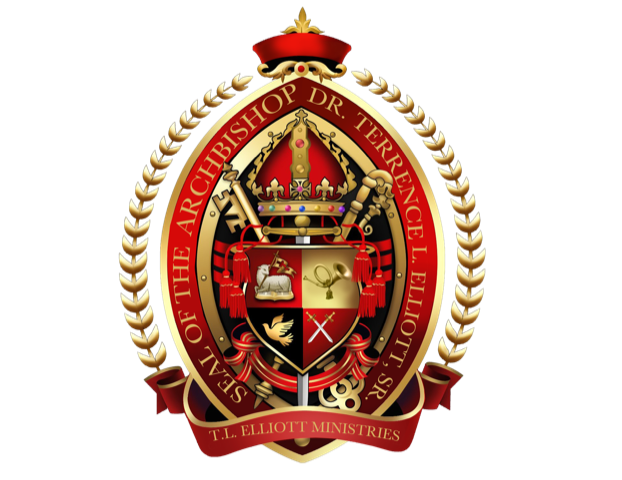 Archbishop Dr. T.L. Elliott, DD, CC, CBT
T.L. Elliott Ministries
Email: archbishoptlelliott@gmail.com
Phone:  706-888-7678
1
Protocol & Etiquette of the Episcopacy Topics
History:
What is Episcopacy?
What are Foundational Beliefs of the Episcopal church?
What is the purpose of the Episcopacy?
Is the Episcopacy scriptural?
When did the Episcopacy Begin?
What is the Episcopal structure?
How does one become Episcopal?
2
Protocol & Etiquette of the Episcopacy Topics (Cont.)
Terms:
What is a Synod?
What is a Diocese/Archdiocese?
What is a District?
What is a See?
What is a Titular See?
What is an Ecclesiastical Province?
What is Ecclesiastical Jurisdiction?
What is Canon Law?
What is the Sacrament of Holy Orders?
What is Apostolic Succession?
3
Protocol & Etiquette of the Episcopacy Topics (Cont.)
Offices:
What is a Deacon?
What is the qualifications o fa Deacon?
What is a Presbyter?
What are the qualifications of a Presbyter?
What is a Prelay/Prelate?
What is a Primate?
What is a Metropolitan?
4
Protocol & Etiquette of the Episcopacy Topics (Cont.)
Offices:
What is a Bishop?
What are the qualifications of a Bishop?
What is the function o fa Bishop?
What is an Archbishop?
What is the function of an Archbishop?
What is a Coadjutor Bishop/Archbishop?
What is a Bishop or Archbishop Emeritus?
Etiquette:
Elders
Bishops
Archbishops
5
Protocol of the Episcopacy: History
What is the Episcopacy?  Government of a church or region by a bishop.
What are the foundational beliefs of an Episcopal church?  Teaching and teachings of Jesus Christ, exemplifying GOD’s love for every human being, , and men and women serving as bishops, elders/priests, and deacons in the church and as the church.
What is the purpose of the Episcopacy?  It serves as a system of church government or organization, by which the organization operates normally under the leadership of 3 key positions: Bishop, Elder, Deacon
Is the Episcopacy scriptural?  The episcopacy scriptural when one examines Acts 1:20, Psalms 109:8; 1 Timothy 3:1-7
When did the Episcopacy begin?  The position and structure evolved from the apostles in the New Testament
What is the Episcopal structure?  There are 3 primary orders of leadership for an Episcopal church: Bishop/Elder/Deacon
How does one become Episcopal? Ordination or Consecration by Episcopal Leaders
(a) Ordination: pastors, elders, deacons    (b) Consecration: apostles, prophets, bishops, archbishops
6
Protocol of the Episcopacy: Terms
What is a Synod? A council of the church that convenes to decide an issue of church or ministry doctrine, administration or application.
What is a Diocese/Archdiocese?  The district or area under the care of a bishop.
What is a District?  A subdivision of the mission of the church.
What is a See?  A term that implies duties of oversight over others associated with a fellowship or reformation.
What is a Titular See?  A ministry or diocese that no longer functionally exists, due to being conquered (overtaken or subsumed), dissolved or became schismatic (divided)
What is an Ecclesiastical Province?  A culmination of several diocese, often seen as a city or state
What is Ecclesiastical Jurisdiction?  The ability to express territorial, ecclesiastical, executive or legislative authority in and over church leadership or its legislative body
What is Canon Law?  The system of laws and ecclesiastically legal principles made and enforced by the hierarchy authorities of the church
What is the Sacrament of Holy Orders?  Mission entrusted by Christ to the Apostles to continue to exercise the episcopate, presbyterate, and diaconate in the church.  This is accomplished through (1) the laying on of hands or ordination, (2) prayer, and (3) consecration
What is apostolic succession? Uninterrupted passing/transmission of spiritual authority from the Apostles to their successors (bishops). Normally conducted during a consecration and is considered a ledger/record of leadership by name all the way back to the original 12 consecrated by Christ.  The transmission is usually performed by a laying on of hands of a prelate who was previously consecrated with apostolic succession from a another prelate with succession
7
Protocol of the Episcopacy: Offices
What is a Deacon? A servant, waiting man, messenger who ministers or serve leadership and others
What are the qualifications of a Deacon? Grave, not double-tongued, not given to much wine, not greedy for filthy lucre, holds the mystery of the faith in a pure conscience.  Let them be proven and found blameless (1Tim 3:8-13)
What is a Presbyter?  An officer or minister in the church who serves as an intermediate between the bishop (or pastor) and deacon, normally identified as an elder (priest)
What is the qualifications of a Presbyter (Elder)?  Patient, moderate, forbearing, gentle, uncontentious, not soon angry or quick-tempered, not covetous, not a lover of money, rules their household well, children are faithful and not accused of rebellion against GOD (Tit 1:5-9; 1Tim 3:1-7; 1Pet 5:1-4)
What is a Presbyterian?  One who belongs or is related to a Protestant church and implies the elderly (either by years or experience)
What is a Prelay or Prelate? One who is a superior/senior leader that gives orders (ordination)to subordinate leaders or clergy, such as Elders/Priests and Deacons
What is a Primate? A term bestowed upon a senior or important archbishop denoting jurisdictional authority or ceremonial precedence (a title of honor or value)
What is a Metropolitan (Metropolis)? The head of an ecclesiastical province (a see: several diocese, often seen as a bishop over a city or state)
8
Protocol of the Episcopacy: Offices (Cont.)
What is a Bishop (Episcopus)?  A chief pastor and overseer of a diocese
What are the qualifications of a Bishop? Blameless, husband of one wife, vigilant, sober, of good behavior, given to hospitality, apt to teach (1Tim 3:1-7)
What is the function of a Bishop? As an ordained/consecrated minister, they hold the fullness of the sacraments of holy orders and are responsible for teaching church doctrine, governing in their jurisdiction, sanctifying the world (human beings), and representing the church
What is an Archbishop (Archiepiscopus)? A bishop of high rank, who in addition to their own episcopal authority in their diocese, having jurisdiction over other bishops of an ecclesiastical province
What is the function of an Archbishop? Presides over other bishops in a fellowship or reformation in their district or ecclesiastical provinces. They also are the primary ministers and administrators of the sacred liturgy, sacraments and ordinances of the church within their archdiocese, fellowship or reformation.
What is a Coadjutor Bishop/Archbishop? One who has special faculties and the right to succeed to the leadership of a see on the death or resignation of the incumbent bishop/archbishop
What is a Bishop/Archbishop Emeritus (Emeritis)? A Bishop who resigns from their see (responsibility over others) with or without their responsibilities being transferred to another and are given this honorary title
What is a Suffragan Bishop? A Bishop appointed to help another Bishop who has jurisdictional authority.  The Suffragan Bishop has no jurisdictional authority in their role or function.
9
Protocol of the Episcopacy: Etiquette
Ecclesiastical Honor & Respect of Leaders:
When it comes to the protocol of proper Episcopal identities and writing, we must consider the following for respectfulness:
Deacons: Permanent: Deacon…. 
Transitional Deacons (Seminary Graduates. Etc): The Reverend Mr. …..
Elders (Priests): Signature, Reverend……
Pastor: Reverend….. 
Doctoral Pastors: The Reverend…..
Ordained Leaders: Reverend….., Doctoral Leaders: The Reverend…..
Bishops: “Excellency (high official/ambassador) or Your Excellency,” “Your Grace,” Signature: Rite Reverend, +
Archbishops: “Excellency or Your Excellency,” “Your Grace,” Signature: Most Reverend,++
Note, “Your Eminence (prominent, superior, high in rank)” is not a proper title for bishops, for it is actually a title associated with Cardinals of the Roman Catholic Church.
10
Protocol of the Episcopacy: Heraldry
Episcopal Heraldry: The use of insignia within the church to indicate position, rank, or ministry identity.  It is used to convey a visual message conveying essential information about a person or a place.  It is considered to be the science of devising appropriate emblems for military armor and is used to determine or express the rights of the bearer.  Heraldry is visible today through ministry seals/logos.  Often, they bear a shield (Coat of Arms) to represent what the ministry both symbolizes and defends.
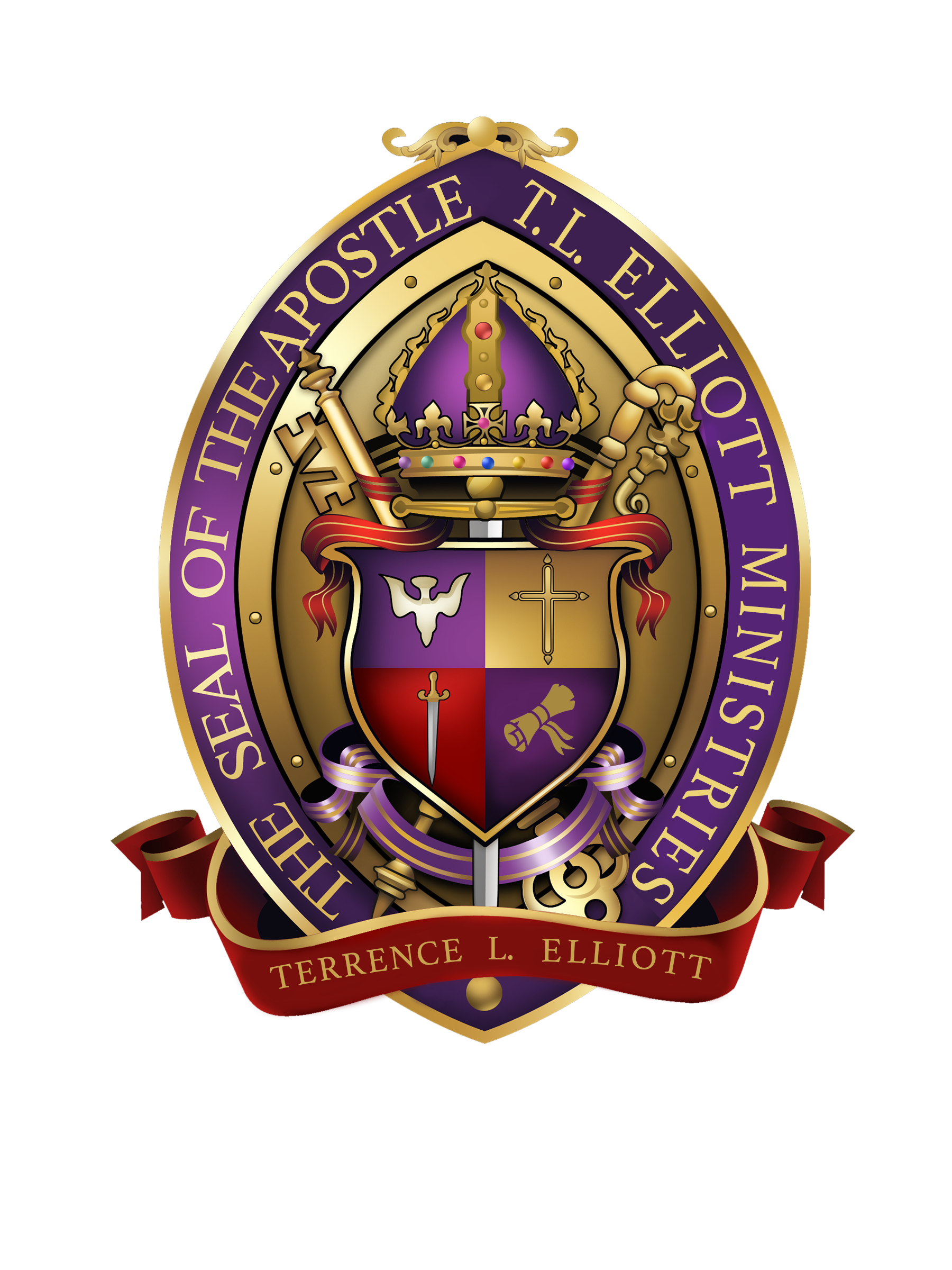 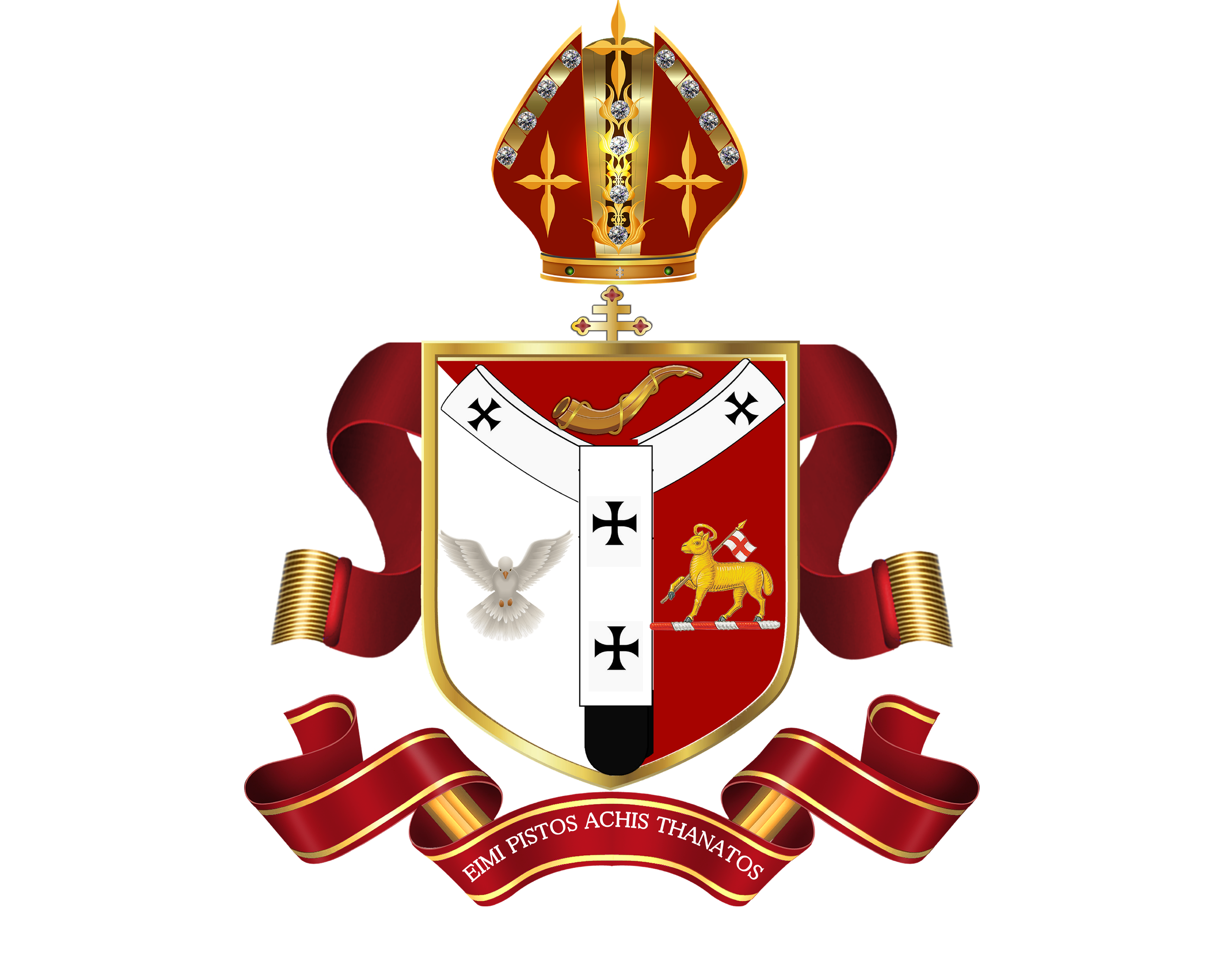 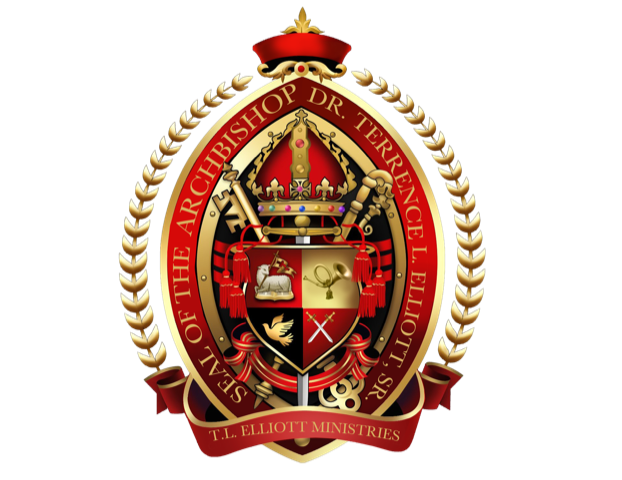 11
QUESTIONS?
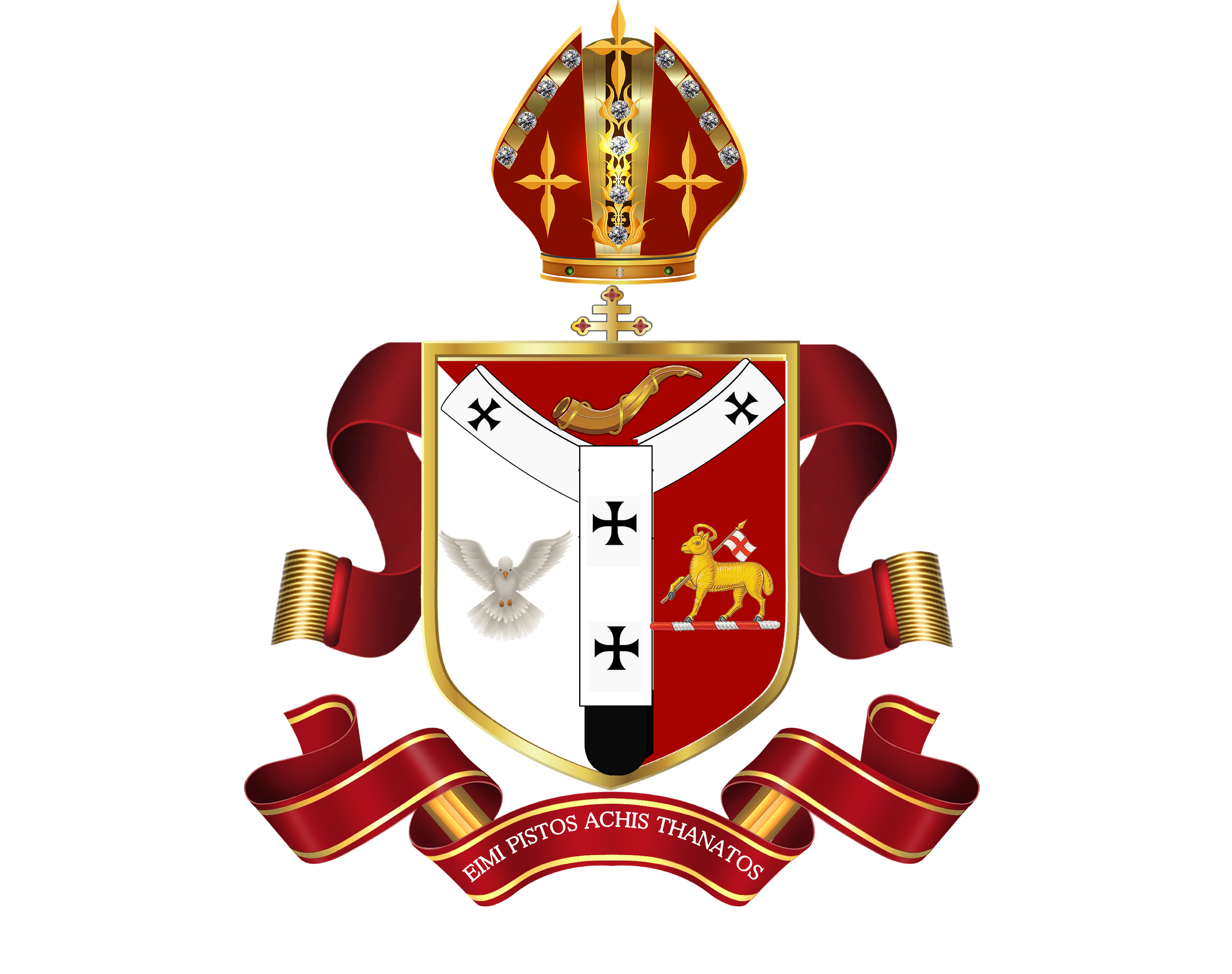 12